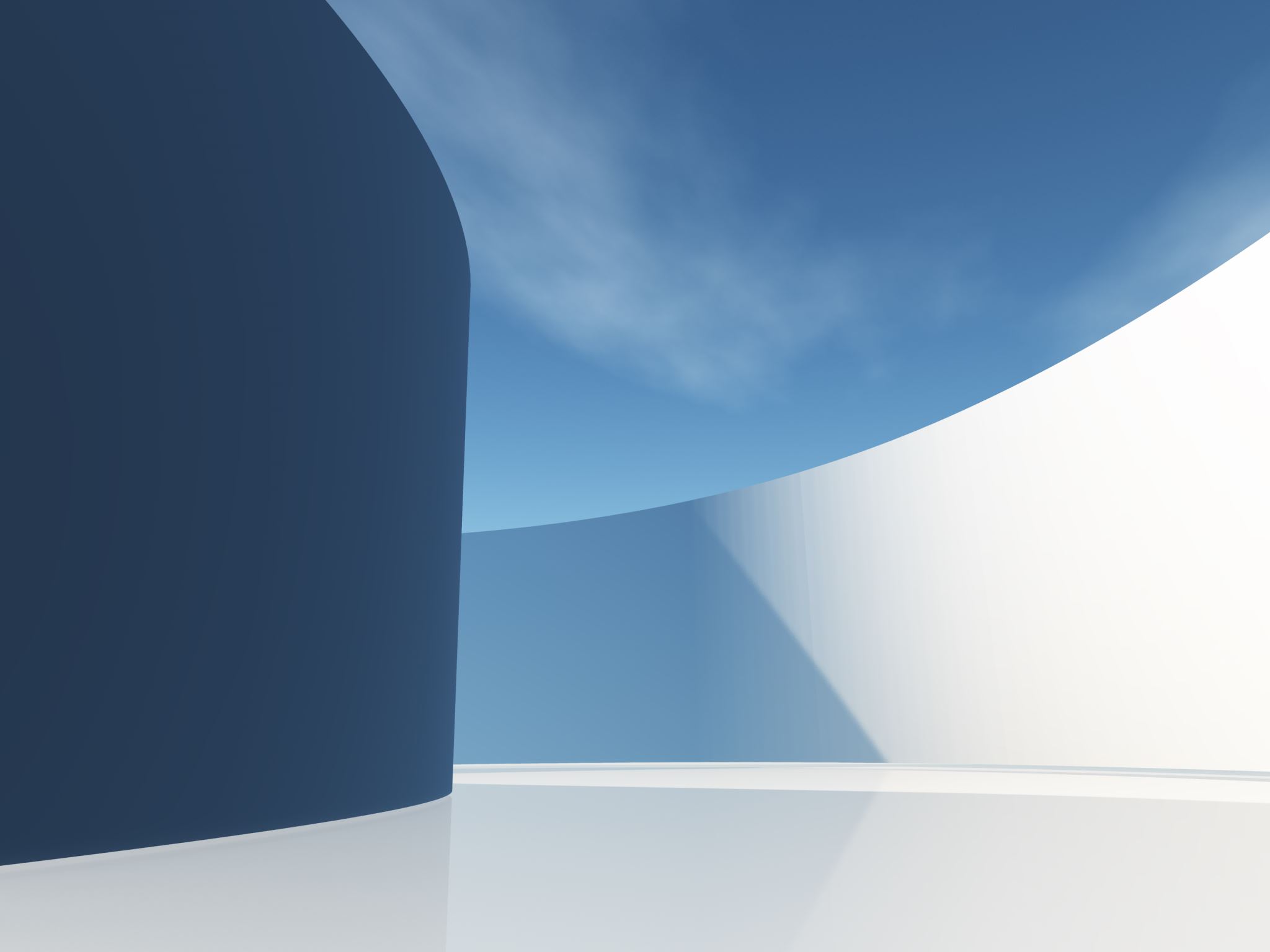 Grahame Park The Strands Resident Association presentation for Estate Parking Permits
The case for First parking permit for free applies to 
Tenants, leaseholders and freeholders.
CONTENTS
Introduction
Eligibility for estate parking permit
Councils who implement free estate parking permits
 Key Arguments for Free Estate Parking Permits
Quality of Life
Attractiveness of the Estate
Fairness and Equity
A log of our steps and our next move
Introduction
Grahame Park Estate originally had ample parking spaces where one private car could park on any bay throughout the estate. Regeneration put pressure on spaces for residents and this was the premise of how CPZs were introduced in Grahame Park. 
Normal CPZs are required for the following:- Enforcement, Maintenance & Design and implementation. Given that Barnet Homes retained maintenance responsibilities which were never made clear at the time of CPZ implementation, we believe that Barnet Council should match majority London Boroughs on providing estate parking permits on Grahame Park.
Eligibility for estate parking permit
At our recent AGM, residents unanimously agreed that estate parking for those who live inside the estate should get access to parking and this should be derived from the example Little Strand has provided as a Cul De Sac that is now recognised as an estate. Road. Many roads on Grahame Park are like this. They only serve the residents that live there. 

We are inspired by several councils who have already instigated this measure to their residents. .
Councils who implement free estate parking permits
Wandsworth council :- https://www.wandsworth.gov.uk/parking/parking-permits/estates-parking/apply-for-an-estates-visitor-permit/ They provide the first estate permit free if you are a tenant, leaseholder or freeholder.
Haringey :- https://new.haringey.gov.uk/housing/council-tenants/estate-parking-and-garages/parking-housing-estates Your first estate parking permit is free . 
Southwark council :- https://www.southwark.gov.uk/parking-streets-and-transport/parking-permits/estate-permits Your first estate parking permit is free . A second costs £92.
Key Arguments for Free Estate Parking Permits
Rent & Service Charge Contributions into Housing revenue account:
Residents already pay estate charges and rent to maintain the estate, including roads,parking bays lighting, and green spaces.
Free parking for one car was considered a reasonable benefit for many councils given that their residents contributing to these costs 
Free parking was the norm and adopting the roads was implemented to introduce CPZs not for the wider public interest
Quality of Life
We emphasize how free parking can improve the quality of life for residents by reducing stress and inconvenience of increasing cost and better investment regards service charges for general estate maintenance.
We Highlight potential benefits like increased safety, reduced traffic congestion, and a more pleasant living environment.
We mention here as a small but important note double yellow lines on what should be a past this point minimal signage road reduces quality of life
Attractiveness of the Estate
Free parking can make the estate more attractive to potential buyers and tenants, which can positively impact property values.
Fairness and Equity
We argue that charging for parking on an estate where residents already pay significant service charges is unfair 
Emphasize the need for a fair and equitable approach to parking.
We believe The London Borough of Barnet should follow the transparency of other boroughs across London
A log of our steps and our next move
We have written formal letters
We have attended Little Strand steering group, Barnet Homes, Highways, CPZ parking enforcement and Bugler collective engagement meetings 
Grahame Park The Strand Resident Association has held its second AGM meetings with Colindale North councillors and local MP.
We have now proposed what we wish to happen next.